Te Pepeha o Kauri Tuatahi.
By Kauri 1.
Ko Tamahunga te maunga
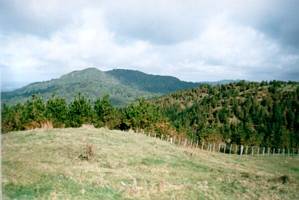 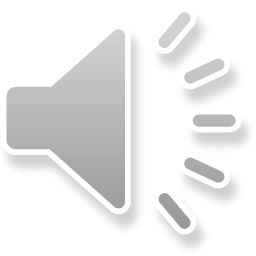 Ko Mahurangi te awa.
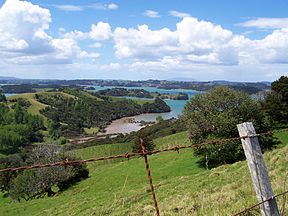 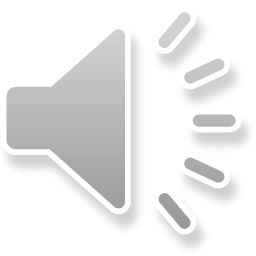 Ko Te Manu o te Ngahere te kura.
Ko Kauri te rakau.
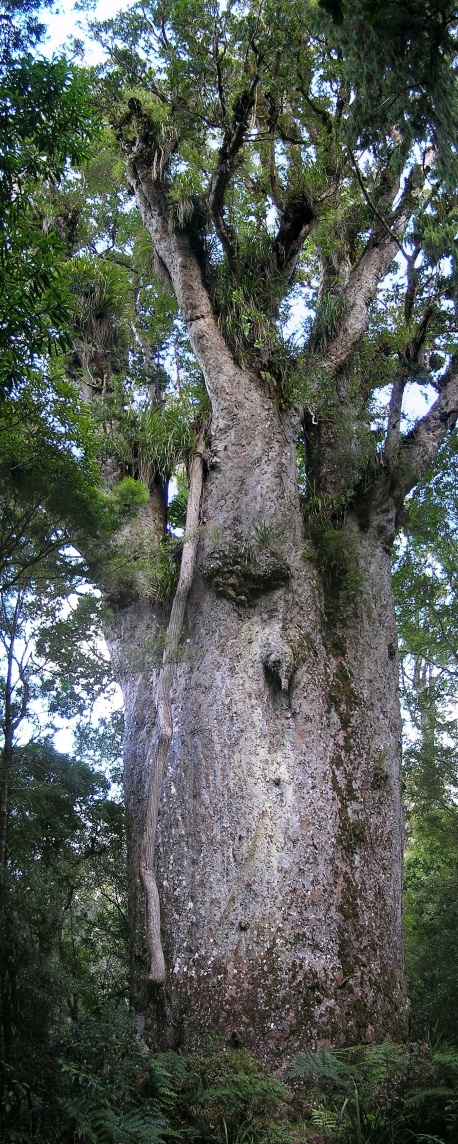 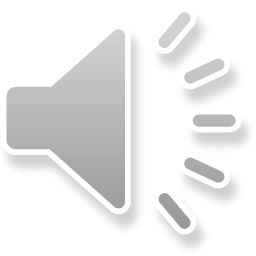 Ko Tui te manu.
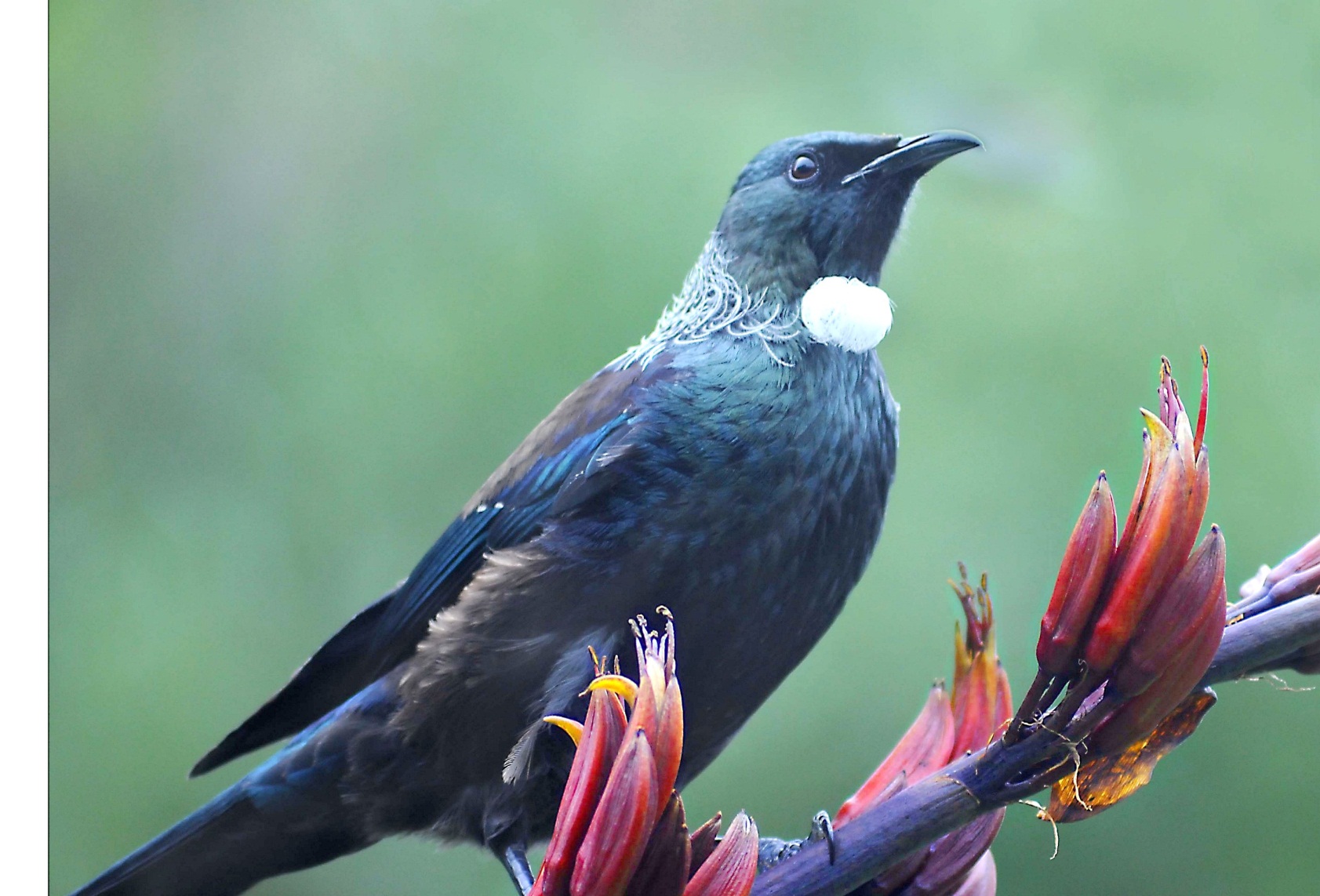 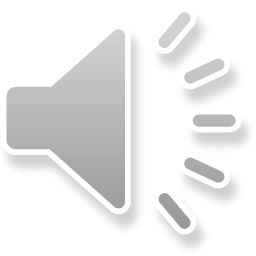 Ko Kauri Tuatahi te akomanga
Nau mai, Haere mai.